Підсумкове контрольне заняття з Полуничкою.      1-й клас
Підготувала вихователь  групи:                        «Сніжинка –Веселка» 
ПАВЛЕНКО  МАРІАННА  ІВАНІВНА
Чинадіївський  дитячий  будинок
2019 р.
Хід уроку:                                                                                                                    І. Організаційний момент.                                                                                              В народі кажуть : “ Гість в дім- радість в нім ”.  Ми дуже раді нашим гостям. Привітайтесь з гостями і посміхніться їм. І з гарним настроєм розпочнемо урок. Знаєте діти, що сьогодні до нас завітала особлива гостя? Вона почула, що ви закінчуєте перший клас . Вмієте читати ,писати і навіть грати в різні цікаві ігри. От вона вирішила  і  собі  трішки  повчитися у вас. Ну що, допоможемо їй? Як ви думаєте, хто ця загадкова гостя?  А давайте я вам загадаю про неї загадку.
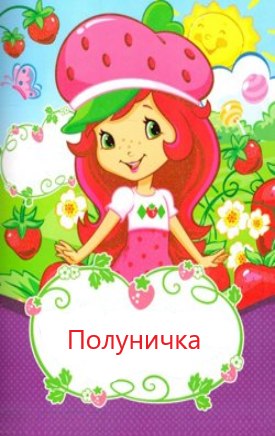 Повернулась  на грядці  боком .                                                                                           І налилась  червоним  соком .                                                                              Їй сестричка  - є  суничка.                                                                    Ну, а  звуть її ?
1.Запиши своє прізвище та ім’я.   
     ----------------------------------------

2. Підпиши малюнки.

     ----------------------------------------

     ----------------------------------------

     ----------------------------------------
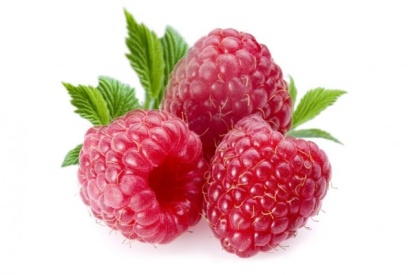 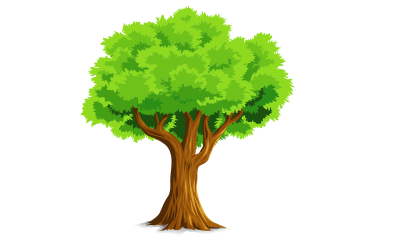 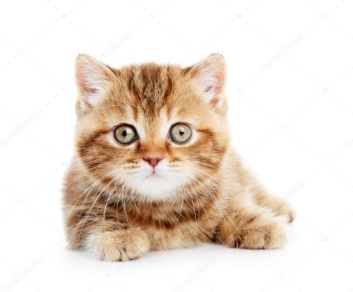 3.Підкресли  пори року  олівцем червоного кольору.

Метелик ,  весна, ліс, літо, мама, річка, осінь, яблуко, зима. 

      4. Обведи малюнки , що належать до живої  природи.
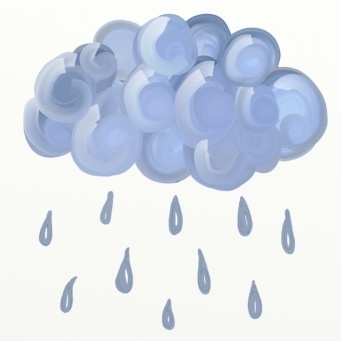 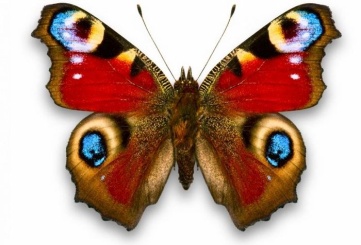 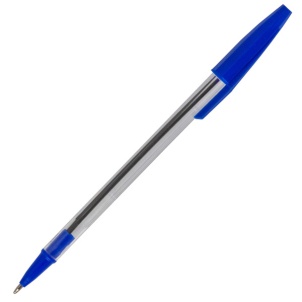 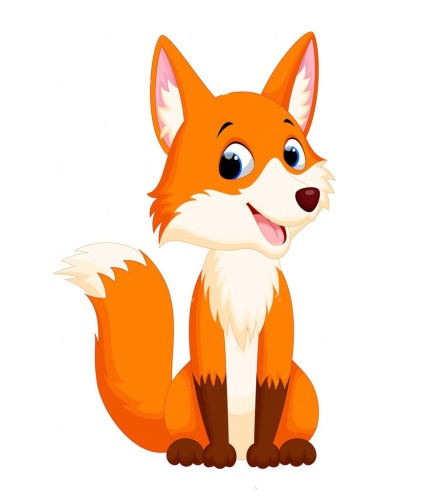 8.Спиши текст.

Полуничка товаришує з Суничкою. Сьогодні вони будуть пекти смачний пиріг. І запросять скуштувати його всіх своїх друзів.
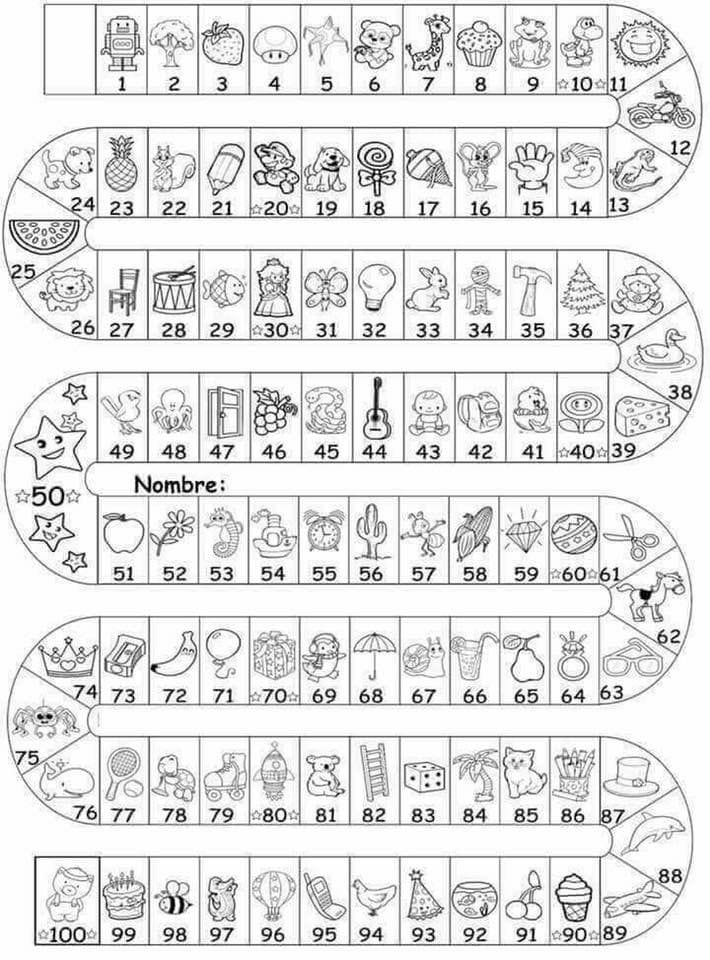 5.Порахуй усно.  Зафарбуй правильну відповідь. 

       1+2=                    50-20=
       6-5=                     60-10=
       4+4=                    85+5=
       20+2=                  64-4=
       15-5=                   90+10=
5. Запиши числа в порядку зростання (від меншого до більшого).                  20, 58, 15, 89, 5, 100.6. Допоможи полуничці: з’єднай приклади з їх значенням.                       4+2+3             2                       7-2+2              5                       9-5-2               9                       8+2-5              7
7. Накресли відрізок довжиною 11см., а інший на 1см. менший.
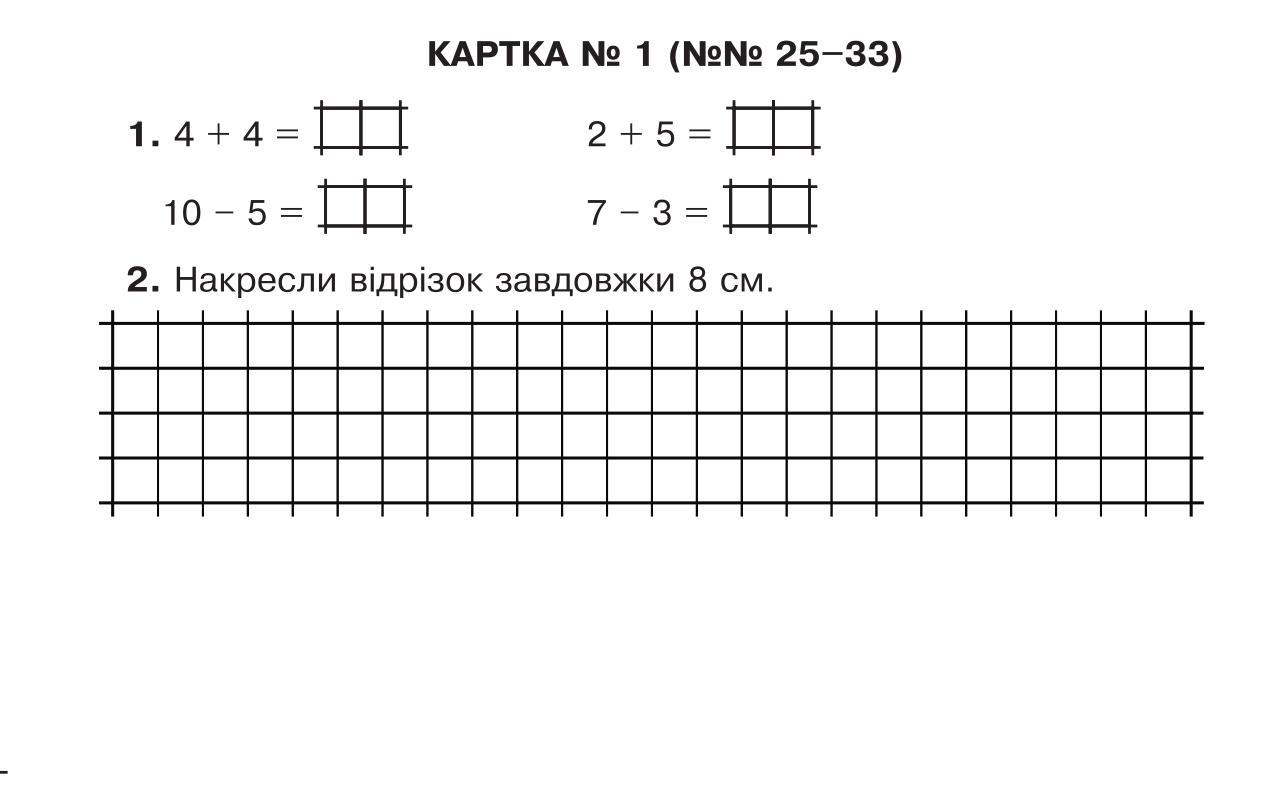 Які ви сьогодні молодці. Разом з полуничкою плідно попрацювали. Були активні та кмітливі. На сьогодні наше заняття завершено.
Дякую за увагу!